GfK DestinationMonitor Deutschlandfür BrandenburgAuswertungsbericht „Uckermark“*Berichtsperiode: Ø Jahre 2012-2017Teil II: Chartsammlung
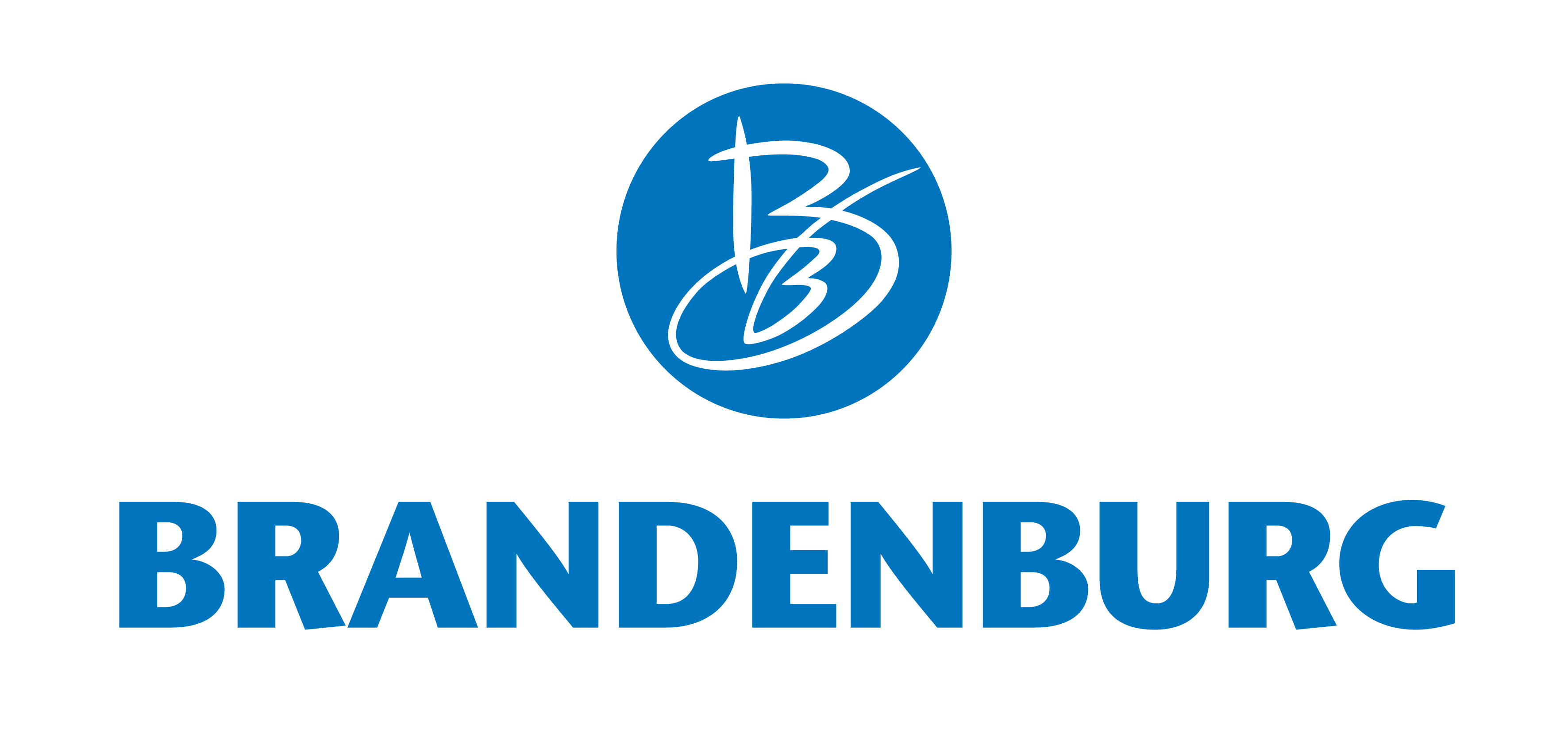 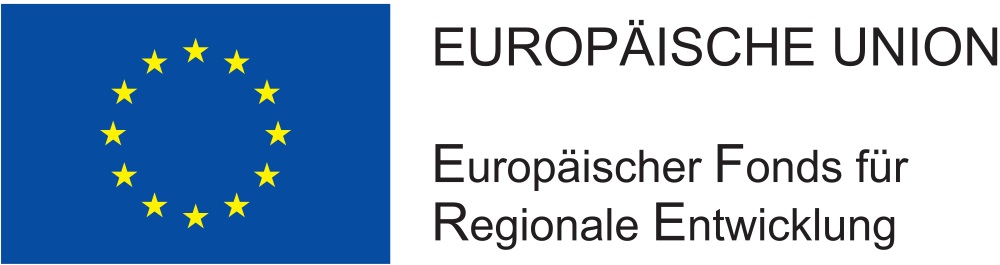 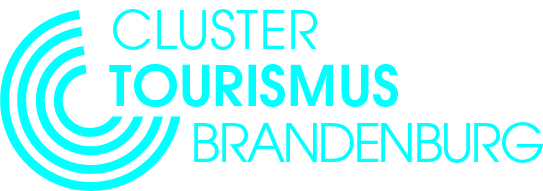 Dieses Projekt wurde aus dem Europäischen Fonds für regionale Entwicklung und mit Mitteln des Landes Brandenburg kofinanziert. 
Mit freundlicher Unterstützung der TMB Tourismus-Marketing Brandenburg GmbH / Clustermanagement Tourismus (Potsdam, im Dezember 2018)
* Amtliches Reisegebiet: "Uckermark“
GfK DestinationMonitor Deutschland
FAKTEN AUF EINEN BLICK

►  Herausgeber, Projekt-durchführung
GfK SE, Consumer Panels & Services

► Untersuchungsinhalt
Reiseaufkommen und Reise-verhalten der deutschsprachi- gen Wohnbevölkerung

► Untersuchungsobjekt
Reiseziele in Deutschland

► Stichprobe
ca. 38.000 Personen ab 0 Jahre in brutto 19.000 deutsch- sprachigen Privathaushalten 
lebend

► Repräsentativität
74,0 Mio. Personen ab 0 Jahre in 37,1 Mio. deutschsprachigen Privathaushalten lebend

► Stichprobenart
Panelstichprobe mit Quoten-vorgaben

► Erhebungsart
schriftlich online (88%) / offline (12%)
Ziel des GfK DestinationMonitors ist es, das Reiseverhalten der Deutschen in seiner Bedeutung für die einzelnen Destinationen transparenter zu machen und in regelmäßiger Berichterstattung seine Entwicklung zu beschreiben. Es richtet sich an Destinationen auf Bundeslandebene sowie – bei ausreichender Fallzahl – an Regionen und Kommunen der teilnehmenden Bundesländer. Der GfK DestinationMonitor Deutschland liefert grundlegende Daten zum inländischen Übernachtungs- und Tagestourismus ab 50 km unter Berücksichtigung sowohl von Privat- als auch Geschäftsreisen.* 
 
Das Instrument ist methodisch so angelegt, dass nicht nur Aussagen zu den Reisen der Deutschen in die entsprechende Destination getätigt, sondern zudem Vergleiche zum Gesamtmarkt (Reisen der Deutschen ins In- und Ausland) und zum Inlandsmarkt (Reisen der Deutschen im Inland) gezogen werden können. Das Berichtswesen umfasst mit einer in Abhängigkeit der Fallzahl je Destination variierenden Periodizität
 
ein Monitoring des inländischen Nachfragevolumens („Gesamtmarkt-Monitoring“) und 
ein Monitoring des inländischen Urlaubsreisemarktes („Urlaubsmarkt-Monitoring“).

Die Basis des GfK DestinationMonitor Deutschland ist der GfK MobilitätsMonitor. Dieser erhebt das komplette Reiseverhalten der deutschsprachigen Wohnbevölkerung ab 50 km sowie die Pendlerreisen ab 0 km regelmäßig in einer feststehenden Panelstichprobe von 19.000 deutschsprachigen Privathaushalten mit ca. 38.000 Personen ab 0 Jahre. Die Gewichtung und Hochrechnung der Daten erfolgt repräsentativ für 37,1 Mio. deutschsprachige Privathaushalte mit 74,0 Mio. Personen ab 0 Jahren nach folgenden Merkmalen: Alter des Reiseteilnehmers, Geschlecht des Reiseteilnehmers, Anzahl der Kinder unter 14 Jahre im Haushalt (kein Kind, 1 Kind, 2+ Kinder), Haushaltsgröße, Haushaltsnettoeinkommen, Internetnutzungsintensität der Personen ab 10 Jahren, Ortsgrößenklassen sowie Quellmarkt unterteilt nach Regierungsbezirken und Bundesländern. Die Feldarbeiten werden von der GfK durchgeführt, geleitet und kontrolliert.
* Zur Messung des inländischen Nachfragevolumens in Vorsorge- und Rehakliniken wird die amtliche Beherbergungsstatistik herangezogen.
Volumenübersichten und Aufenthaltsdauer
Volumenübersichten und Aufenthaltsdauer
Aufenthaltstage (Übernachtungen, Tagesreisen) – Deutschland
Übernachtungen* und Tagesreisen der Inländer (in Mio.)
 DeutschlandSegment: GesamtreisenBerichtsperiode: Ø Jahre 2012-2017
Private Aufenthaltstage*
1.077,3 Mio.
Geschäftl. Aufenthaltstage
169,5 Mio.
Aufenthaltstage
Übernachtungsreisen
Aufenthaltsdauer
Übernachtungen durch Sonstige Privatreisen*63,5 Mio.
* Die Übernachtungen der Inländer in Vorsorge- und Rehakliniken (amtlich erfasst) sind im ausgewiesenen Volumen an Übernachtungen bzw. Aufenthaltstagen inbegriffen.
Quelle: GfK DestinationMonitor Deutschland, Statistisches Bundesamt
► Mögliche Abweichungen sind rundungsbedingt.
Volumenübersichten und Aufenthaltsdauer
Aufenthaltstage (Übernachtungen, Tagesreisen) – Brandenburg
Übernachtungen* und Tagesreisen der Inländer (in Mio.)
 BrandenburgSegment: GesamtreisenBerichtsperiode: Ø Jahre 2012-2017
Private Aufenthaltstage*
42,1 Mio.
Geschäftl. Aufenthaltstage
4,1 Mio.
Aufenthaltstage
Übernachtungsreisen
Aufenthaltsdauer
Übernachtungen durch Sonstige Privatreisen*2,1 Mio.
* Die Übernachtungen der Inländer in Vorsorge- und Rehakliniken (amtlich erfasst) sind im ausgewiesenen Volumen an Übernachtungen bzw. Aufenthaltstagen inbegriffen.
Quelle: GfK DestinationMonitor Deutschland, Statistisches Bundesamt
► Mögliche Abweichungen sind rundungsbedingt.
Volumenübersichten und Aufenthaltsdauer
Aufenthaltstage (Übernachtungen, Tagesreisen) – Uckermark
Übernachtungen* und Tagesreisen der Inländer (in Mio.)
 UckermarkSegment: GesamtreisenBerichtsperiode: Ø Jahre 2012-2017
Private Aufenthaltstage*
3,0 Mio.
Geschäftl. Aufenthaltstage
0,2 Mio.**
Aufenthaltstage
Übernachtungsreisen
Aufenthaltsdauer
Übernachtungen durch Sonstige Privatreisen*0,04 Mio.***
* Die Übernachtungen der Inländer in Vorsorge- und Rehakliniken (amtlich erfasst) sind aus Anonymitätsgründen nicht verfügbar und somit nicht im ausgewiesenen Volumen an Übernachtungen bzw. Aufenthaltstagen inbegriffen.
** Fallzahl mit höherer statistischer Unsicherheit (≥ 100 n < 400 Reisen)*** Fallzahl mit höherer statistischer Unsicherheit (n < 100 Reisen)
Quelle: GfK DestinationMonitor Deutschland
► Mögliche Abweichungen sind rundungsbedingt.
Übernachtungsreisen gesamt*
 
178,8 Mio.
Volumenübersichten und Aufenthaltsdauer
Übernachtungsreisen – Deutschland
Übernachtungsreisen* der Inländer (in Mio.)
 DeutschlandSegment: ÜbernachtungsreisenBerichtsperiode: Ø Jahre 2012-2017
Aufenthaltstage
Übernachtungsreisen
Aufenthaltsdauer
Sonstige Privatreisenmit Übernachtung*6,7 Mio.
Kurzurlaubsreisen mit Übernachtung(1-3 ÜN)26,2 Mio.
Längere Urlaubsreisen mit Übernachtung(≥ 4 ÜN)26,0 Mio.
* Die Aufenthalte der Inländer in Vorsorge- und Rehakliniken (amtlich erfasst) sind im ausgewiesenen Volumen an Übernachtungsreisen inbegriffen.
Quelle: GfK DestinationMonitor Deutschland, Statistisches Bundesamt
► Mögliche Abweichungen sind rundungsbedingt.
Übernachtungsreisen gesamt*
 
6,5 Mio.
Volumenübersichten und Aufenthaltsdauer
Übernachtungsreisen – Brandenburg
Übernachtungsreisen* der Inländer (in Mio.)
 Brandenburg Segment: ÜbernachtungsreisenBerichtsperiode: Ø Jahre 2012-2017
Aufenthaltstage
Übernachtungsreisen
Aufenthaltsdauer
Sonstige Privatreisenmit Übernachtung*0,2 Mio.
Kurzurlaubsreisen mit Übernachtung(1-3 ÜN)0,8 Mio.
Längere Urlaubsreisen mit Übernachtung(≥ 4 ÜN)0,6 Mio.
* Die Aufenthalte der Inländer in Vorsorge- und Rehakliniken (amtlich erfasst) sind im ausgewiesenen Volumen an Übernachtungsreisen inbegriffen.
Quelle: GfK DestinationMonitor Deutschland, Statistisches Bundesamt
► Mögliche Abweichungen sind rundungsbedingt.
Übernachtungsreisen gesamt*
 
0,4 Mio.
Volumenübersichten und Aufenthaltsdauer
Übernachtungsreisen – Uckermark
Übernachtungsreisen* der Inländer (in Mio.)
 UckermarkSegment: ÜbernachtungsreisenBerichtsperiode: Ø Jahre 2012-2017
Aufenthaltstage
Übernachtungsreisen
Aufenthaltsdauer
Sonstige Privatreisenmit Übernachtung*0,01 Mio.***
Kurzurlaubsreisen mit Übernachtung(1-3 ÜN)0,06 Mio.**
Längere Urlaubsreisen mit Übernachtung(≥ 4 ÜN)0,06 Mio.**
* Die Aufenthalte der Inländer in Vorsorge- und Rehakliniken (amtlich erfasst) sind aus Anonymitätsgründen nicht verfügbar und somit nicht im ausgewiesenen Volumen an Übernachtungsreisen inbegriffen.
** Fallzahl mit höherer statistischer Unsicherheit (≥ 100 n < 400 Reisen)*** Fallzahl mit höherer statistischer Unsicherheit (n < 100 Reisen)
Quelle: GfK DestinationMonitor Deutschland
► Mögliche Abweichungen sind rundungsbedingt.
Übernachtungsreisen gesamt*
 
3,8 Nächte
Volumenübersichten und Aufenthaltsdauer
Aufenthaltsdauer – Deutschland
Durchschnittliche Aufenthaltsdauer* bei Übernachtungsreisen der Inländer(Dauer in Nächten)
 DeutschlandSegment: ÜbernachtungsreisenBerichtsperiode: Ø Jahre 2012-2017
Aufenthaltstage
Übernachtungsreisen
Aufenthaltsdauer
Sonstige Privatreisenmit Übernachtung*9,5 Nächte
Kurzurlaubsreisen mit Übernachtung(1-3 ÜN)2,1 Nächte
Längere Urlaubsreisen mit Übernachtung(≥ 4 ÜN)7,7 Nächte
* Die ausgewiesene durchschnittliche Aufenthaltsdauer beinhaltet die Aufenthalte und Übernachtungen der Inländer in Vorsorge- und Rehakliniken (amtlich erfasst).
Quelle: GfK DestinationMonitor Deutschland, Statistisches Bundesamt
Übernachtungsreisen gesamt*
 
3,8 Nächte
Volumenübersichten und Aufenthaltsdauer
Aufenthaltsdauer – Brandenburg
Durchschnittliche Aufenthaltsdauer* bei Übernachtungsreisen der Inländer(Dauer in Nächten)
 BrandenburgSegment: ÜbernachtungsreisenBerichtsperiode: Ø Jahre 2012-2017
Aufenthaltstage
Übernachtungsreisen
Aufenthaltsdauer
Sonstige Privatreisenmit Übernachtung*9,4 Nächte
Kurzurlaubsreisen mit Übernachtung(1-3 ÜN)2,1 Nächte
Längere Urlaubsreisen mit Übernachtung(≥ 4 ÜN)7,2 Nächte
* Die ausgewiesene durchschnittliche Aufenthaltsdauer beinhaltet die Aufenthalte und Übernachtungen der Inländer in Vorsorge- und Rehakliniken (amtlich erfasst).
Quelle: GfK DestinationMonitor Deutschland, Statistisches Bundesamt
Übernachtungsreisen gesamt*
 
3,9 Nächte
Volumenübersichten und Aufenthaltsdauer
Aufenthaltsdauer – Uckermark
Durchschnittliche Aufenthaltsdauer* bei Übernachtungsreisen der Inländer(Dauer in Nächten)
 UckermarkSegment: ÜbernachtungsreisenBerichtsperiode: Ø Jahre 2012-2017
Aufenthaltstage
Übernachtungsreisen
Aufenthaltsdauer
Sonstige Privatreisenmit Übernachtung*4,5 Nächte***
Kurzurlaubsreisen mit Übernachtung(1-3 ÜN)2,2 Nächte**
Längere Urlaubsreisen mit Übernachtung(≥ 4 ÜN)8,0 Nächte**
* Die ausgewiesene durchschnittliche Aufenthaltsdauer beinhaltet aus Anonymitätsgründen nicht die Aufenthalte und Übernachtungen der Inländer in Vorsorge- und Rehakliniken (amtlich erfasst).
** Fallzahl mit höherer statistischer Unsicherheit (≥ 100 n < 400 Reisen)*** Fallzahl mit höherer statistischer Unsicherheit (n < 100 Reisen)
Quelle: GfK DestinationMonitor Deutschland
Reiseanlässe und Unterkunftsarten
Reiseanlässe und Unterkunftsarten
Reiseanlässe – Uckermark
Aufenthaltstage* der Inländer (in %)
 Uckermark Segment: GesamtreisenBerichtsperiode: Ø Jahre 2012-2017
3,2 Mio. Aufenthaltstage
3,2 Mio. Aufenthaltstage
* Die Übernachtungen der Inländer in Vorsorge- und Rehakliniken (amtlich erfasst) sind aus Anonymitätsgründen nicht verfügbar und somit nicht im ausgewiesenen Volumen an Übernachtungen bzw. Aufenthaltstagen inbegriffen.
** Fallzahl mit höherer statistischer Unsicherheit (≥ 100 n < 400 Reisen)
Quelle: GfK DestinationMonitor Deutschland
► Mögliche Abweichungen sind rundungsbedingt.
Reiseanlässe und Unterkunftsarten
Reiseanlässe – Uckermark, Brandenburg
Anlässe von Übernachtungen* der Inländer (in %)
 Uckermark, Brandenburg Segment: ÜbernachtungsreisenBerichtsperiode: Ø Jahre 2012-2017
 Brandenburg
 Uckermark
Privatreisen mit Übernachtung 
Geschäftsreisen mit Übernachtung**
Urlaubsreisen
Verwandten- und Bekanntenbesuche 
Sonstige Privatreisen**
* Brandenburg: Die Übernachtungen der Inländer in Vorsorge- und Rehakliniken (amtlich erfasst) sind im ausgewiesenen Volumen an Übernachtungen inbegriffen. Uckermark: Die Übernachtungen der Inländer in Vorsorge- und Rehakliniken (amtlich erfasst) sind aus Anonymitätsgründen nicht verfügbar und somit nicht im ausgewiesenen Volumen an Übernachtungen inbegriffen. 
** Uckermark: Fallzahl mit höherer statistischer Unsicherheit (n < 100 Reisen)
Quelle: GfK DestinationMonitor Deutschland, Statistisches Bundesamt
► Mögliche Abweichungen sind rundungsbedingt.
Reiseanlässe und Unterkunftsarten
Unterkunftsarten – Uckermark, Brandenburg, Deutschland
Verteilung der Übernachtungen* von Inländern nach Unterkunftsarten (in %)
 Uckermark, Brandenburg, Deutschl.Segment: ÜbernachtungsreisenBerichtsperiode: Ø Jahre 2012-2017
Übernachtungen von Inländern in…
Privatwohnungen: Privat bei Verwandten, Freunden oder Bekannten; eigenes Appartement, Ferienwohnung oder Ferienhaus; Privatunterkunft (gegen Entgelt)
Unterkunftsbetriebe: Hotel (inkl. Gasthof, Motel, Lodge); Pension; Jugendherberge; Bauernhof; Appartement-, Bungalow-, Clubanlage; Camping (Zelt, Wohnwagen, Wohnmobil); gemietete Ferienwohnung; gemietetes Ferienhaus; KreuzfahrtschiffVorsorge- und Rehabilitationskliniken: Vorsorge- und Rehabilitationskliniken (Quelle: Statistisches Bundesamt)
Nicht näher spezifizierte Unterkünfte: Sonstiges und keine Angabe
* Uckermark: Die Übernachtungen der Inländer in Vorsorge- und Rehakliniken (amtlich erfasst) sind aus Anonymitätsgründen nicht verfügbar und somit nicht in der ausgewiesenen Übernachtungsverteilung enthalten.
Quelle: GfK DestinationMonitor Deutschland, Statistisches Bundesamt
► Mögliche Abweichungen sind rundungsbedingt.
Marktanteile
Marktanteile
Marktanteile am Bundesland – Uckermark
Marktanteile an Brandenburg* (in %)
 UckermarkSegment: Gesamtreisen Berichtsperiode: Ø Jahre 2012-2017
1,6 Mio.
3,0 Mio.
1,8 Mio.
3,2 Mio.
1,3 Mio.
1,4 Mio.
0,1 Mio.
0,2 Mio.
***
0,06 Mio.
**
**
* Brandenburg: Die Übernachtungen der Inländer in Vorsorge- und Rehakliniken (amtlich erfasst) sind in der ausgewiesenen Marktanteilsberechnung an Übernachtungen bzw. Aufenthaltstagen inbegriffen. Uckermark: Die Übernachtungen der Inländer in Vorsorge- und Rehakliniken (amtlich erfasst) sind aus Anonymitätsgründen nicht verfügbar und somit nicht in den ausgewiesenen Volumina bzw. Marktanteilen an Übernachtungen bzw. Aufenthaltstagen inbegriffen.** Fallzahl mit höherer statistischer Unsicherheit (≥ 100 n < 400 Reisen)*** Fallzahl mit höherer statistischer Unsicherheit (n < 100 Reisen)
Quelle: GfK DestinationMonitor Deutschland, Statistisches Bundesamt
► Mögliche Abweichungen sind rundungsbedingt.
Tourismusintensität
Tourismusintensitäten
Tourismusintensitäten – Uckermark, Brandenburg, Deutschland
Tourismusintensitäten* (Übernachtungen bzw. Tagesreisen je 1.000 Einwohner)
 Uckermark, Brandenburg, Deutschl.Segment: GesamtreisenBerichtsperiode: Ø Jahre 2012-2017
*  Deutschland, Brandenburg: Die Übernachtungen der Inländer in Vorsorge- und Rehakliniken (amtlich erfasst) sind in den ausgewiesenen Intensitätswerten auf Basis Übernachtungen bzw. Aufenthaltstage inbegriffen. Uckermark: Die Übernachtungen der Inländer in Vorsorge- und Rehakliniken (amtlich erfasst) sind aus Anonymitätsgründen nicht verfügbar und somit nicht in den ausgewiesenen Intensitätswerten auf Basis Übernachtungen bzw. Aufenthaltstage inbegriffen.
► Einwohner: Stand 31.12.2016; Gebietsstand: 30.09.2018.
 ► Mögliche Abweichungen sind rundungsbedingt.
Quelle: GfK DestinationMonitor Deutschland, Statistisches Bundesamt
Urlaubsreisen
Urlaubsreisen
Qualitätskennzahlen – Uckermark, Brandenburg, Deutschland
Urlaubsreisen der Inländer ab 1 Übernachtung: Gesamtbewertung des Aufenthaltes (Top-Wert, Basis Reisen, in %)
 Uckermark, Brandenburg, Deutschl.Segment: UrlaubsreisenBerichtsperiode: Ø Jahre 2012-2017
 Gesamtbewertung des Aufenthaltes in der Uckermark
62%
„sehr gut“
Uckermark
► Skala Gesamtbewertung: sehr gut  |  gut  |  befriedigend  |  ausreichend  |  mangelhaft
Quelle: GfK DestinationMonitor Deutschland
Urlaubsreisen
Qualitätskennzahlen – Uckermark, Brandenburg, Deutschland
Urlaubsreisen der Inländer ab 1 Übernachtung: Wiederbesuchsabsicht(Top-Wert, Basis Reisen, in %)
 Uckermark, Brandenburg, Deutschl.Segment: UrlaubsreisenBerichtsperiode: Ø Jahre 2012-2017
 Absicht erneut einen Aufenthalt in der Uckermark zu verbringen
46%
„ganz bestimmt“
Uckermark
► Skala Wiederbesuchsabsicht: ganz bestimmt  |  wahrscheinlich  |  bin unentschieden  |  wahrscheinlich nicht  |  auf gar keinen Fall
Quelle: GfK DestinationMonitor Deutschland
Urlaubsreisen
Qualitätskennzahlen – Uckermark, Brandenburg, Deutschland
Urlaubsreisen der Inländer ab 1 Übernachtung: Weiterempfehlungsbereitschaft(Top-Wert, Basis Reisen, in %)
 Uckermark, Brandenburg, Deutschl.Segment: UrlaubsreisenBerichtsperiode: Ø Jahre 2012-2017
 Bereitschaft zur Weiterempfehlung der  Uckermark an Verwandte/Bekannte
70%
„ganz bestimmt“
Uckermark
► Skala Weiterempfehlungsbereitschaft: ganz bestimmt  |  wahrscheinlich  |  bin unentschieden  |  wahrscheinlich nicht  |  auf gar keinen Fall
Quelle: GfK DestinationMonitor Deutschland
Ansprechpartner, Impressum
GfK – Growth from Knowledge
Unternehmen müssen Entscheidungen treffen. Entscheidungen basieren auf Wissen.


Die GfK ist das größte deutsche Marktforschungsunternehmen mit Hauptsitz in Nürnberg. Sie ist ein Full-Service-Institut, das seinen Kunden faktenbasierte Beratung bietet. Sie ist ein Unternehmen mit Tradition, das Kontinuität, langfristige Kundenbindungen und beständige Leistung auf höchstem Niveau pflegt. Auch aus diesem Grund pflegt die GfK ihre Wurzeln, die in der akademischen Forschung liegen. Der Fokus auf Innovation und Fortschritt ist ein zentraler Bestandteil ihrer Unternehmenskultur. Damit sichert sie nachhaltig die Qualität und Aktualität der von ihr eingesetzten Methoden und Instrumente. 

Das Team von GfK SE, Consumer Panels & Services hat sich innerhalb der GfK Gruppe auf die Reisebranche spezialisiert. Der GfK DestinationMonitor Deutschland ist Teil des GfK MobilitätsMonitor, ein klassisches ConsumerTracking-Instrument und das Herzstück der Informationsservices für touristische Consumer Insights der GfK. In einer kontinuierlichen, repräsentativen Großstichprobe werden alle Reiseaktivitäten ab 50 km Entfernung vom Wohnort erhoben. Monatlich berichten 19.000 private deutsche Haushalte mit ca. 38.000 Personen über deren Geschäfts- und Privatreisen, sowohl eintägig als auch mehrtägig. Zu jeder Reise werden zahlreiche Detailinformationen abgefragt, die mit den vorhandenen soziodemografischen Informationen für Zielgruppenprofile verknüpft werden. Neben den Reiseinformationen liegen zu den befragten Haushalten zahlreiche weitere Informationen wie z.B. Medien- oder Internetnutzungsverhalten oder Lifestyle (GfK Consumer Styles) vor. Der GfK MobilitätsMonitor ermöglicht somit single-source die Beantwortung aller marketing-relevanten Fragestellungen im Bereich Touristik.
Kontakt:

Christina Arva
Manager Consumer Panels & Serviceschristina.arva@gfk.comTel.: 0911/3954113
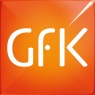 Ansprechpartner, Impressum
Impressum, Copyright
Herausgeber, Projektdurchführung		GfK SE, Consumer Panels & Services
				Nordwestring 101
				90419 Nürnberg
Die Ergebnisse des „GfK DestinationMonitor Deutschland“ werden durch GfK SE, Consumer Panels & Services herausgegeben. Die Urheberrechte sämtlicher im Rahmen der Datenauswertung entstandenen Arbeitsergebnisse liegen bei der GfK. 
Grundsätzlich ist die Nutzung der Daten und Auswertungsergebnisse nur zu internen Zwecken sowie zur Unterstützung der Workshops und Aktivitäten der Netzwerkpartner gestattet. Die Weitergabe an Netzwerkpartner ist im Rahmen der im Vertrag festgelegten Bedingungen möglich. Die Landesmarketingorganisation sowie ihre Netzwerkpartner dürfen die Untersuchungsberichte und Untersuchungsergebnisse auch in Auszügen unter Nennung der Datenquelle („GfK DestinationMonitor Deutschland. Herausgegeben durch GfK SE, Consumer Panels & Services.“) veröffentlichen, soweit pro erstellten Untersuchungsbericht für eine Region nicht mehr als 10 konkrete Kennziffern verwendet werden. Kennziffern werden in diesem Zusammenhang als Volumenangaben und den daraus abgeleiteten Veränderungsraten definiert. Veröffentlichungen mit darüber hinausgehender Verwendung von Kennziffern, die somit eine Veröffentlichung des gesamten Inhalts des Untersuchungsberichts oder wesentlicher Teile davon darstellen, sind nicht ohne vorherige Zustimmung der GfK gestattet 
Anderen Dienstleistern dürfen die Daten bzw. die Berichtsbände nicht – auch nicht auszugsweise – ohne die vorherige schriftliche Zustimmung des Herausgebers zur weiteren Nutzung überlassen werden. Auch ist eine Veräußerung der Daten ausgeschlossen. Ausnahmen hiervon bedürfen der schriftlichen Genehmigung des Herausgebers. In allen Zweifelsfällen ist vorher die Zustimmung des Herausgebers einzuholen.